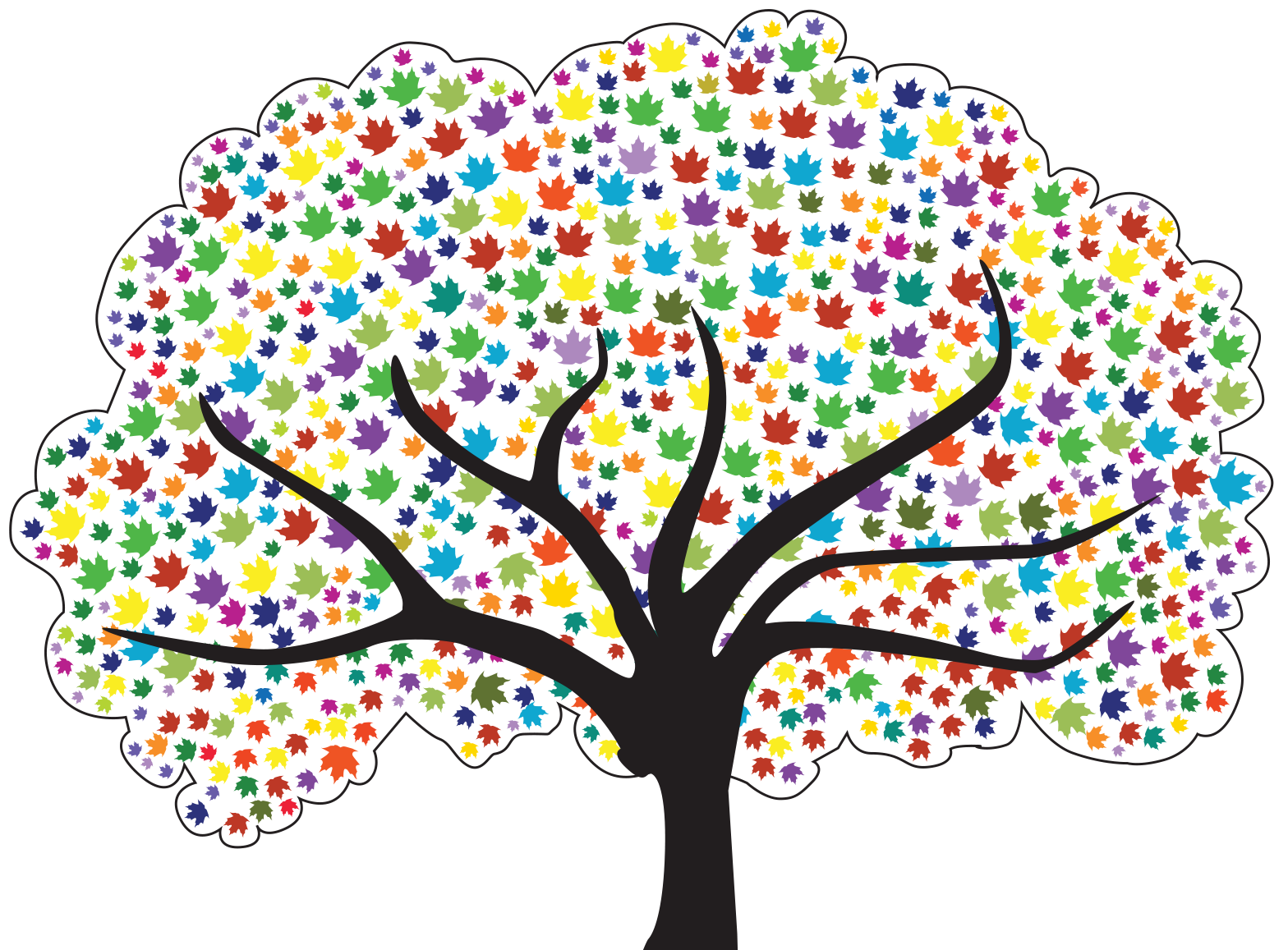 Meeting 7Gains and Losses:Helping Children Leave Foster Care
Video: Angela
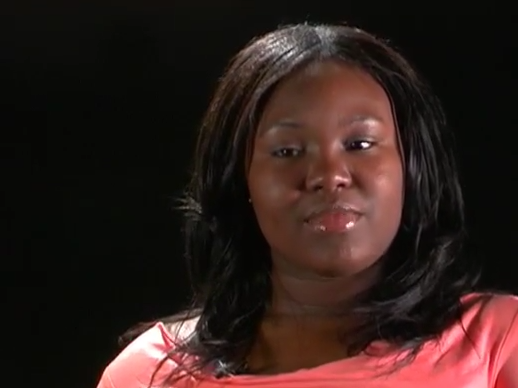 Helping Children Transition from Foster Care
Select a reporter and a recorder
Write one strategy–something the foster parent can say or do–for each message
Be ready to share in 10 minutes
Stages of a Disruption or Dissolution
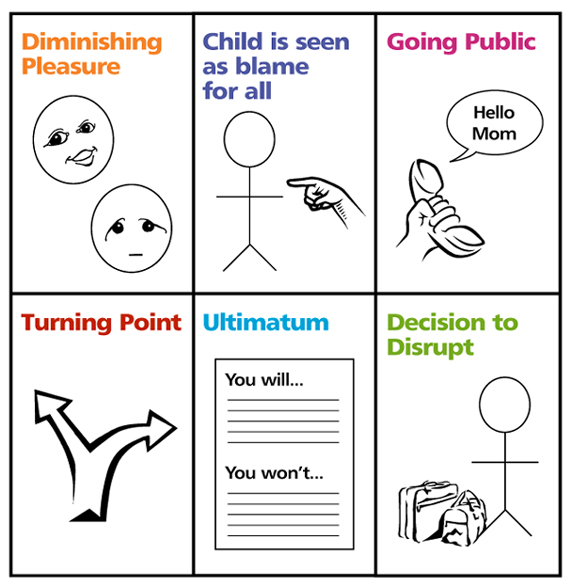 Planning to Prevent a Disruption
Select a recorder/reporter
Read the case examples
Write preventions and interventions for each case example
Be prepared to share in 5 minutes
Assessing Your Own Families
Select a facilitator
Each person shares at least two ideas
For 3 minutes discuss:
A stressful situation that could lead to a disruption in your home
A strategy to intervene or prevent a possible disruption in your home
Giving Permission: The Steps of Integration
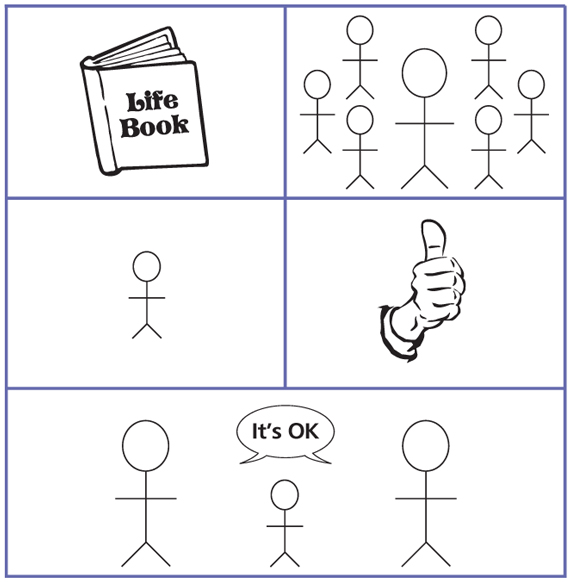 Commemoration
An activity to honor important people in the child’s life
A way of helping a child express grief
Another way for important adults to demonstrate support and permission to love the people who are part of the child’s past, present, and future
Roadwork
Complete your Strengths/ Needs Worksheet
Read Handouts 12 through 17 and discuss them with friends and/or family members
Complete Handout 18